«Использование икт в работе педагога-психолога с детьми, имеющими особые образовательные потребности»
 (из опыта работы)
                                                     

                                                        






Зубрилкина Евгения Сергеевна
учитель начальных классов,
 педагог-психолог
ГБОУ СОШ №1
                                                        «Образовательный центр»
                                                         пгт. Стройкерамика
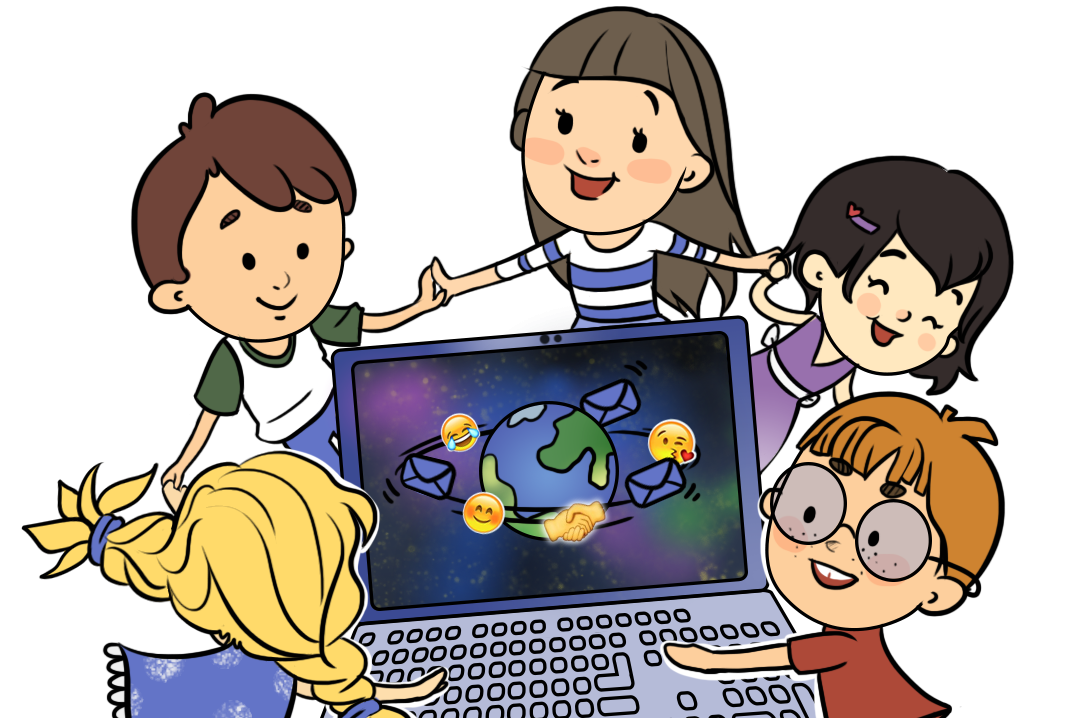 Виды работ и содержание деятельности психолого-педагогического сопровождения
Психологическое просвещение – формирование у всех участников образовательного процесса потребностей в психологических знаниях, желания использовать их в интересах собственного развития;
Профилактика – предупреждение возникновения явлений дезадаптации обучающихся, профессионального выгорания педагогов, формирование у всех участников образовательного процесса потребности в здоровом образе жизни; разработка конкретных рекомендаций;
Диагностика – психолого-педагогическое изучение обучающихся на протяжении всего периода обучения, определение индивидуальных особенностей и склонностей личности, потенциальных возможностей, профессиональном самоопределении, а также выявлении причин и механизмов нарушений в обучении, развитии и социальной адаптации;
4.   Развивающая работа  -  формирование  потребности в новом знании, возможности его  приобретения и реализации в деятельности и общении;
5.   Коррекционная работа – организация работы с обучающимися, имеющими проблемы в  обучении, поведении и личностном развитии, выявленные в процессе диагностики;
6.  Консультирование – помощь участникам образовательного процесса в осознании ими природы их затруднений, в анализе и решении психологических проблем;
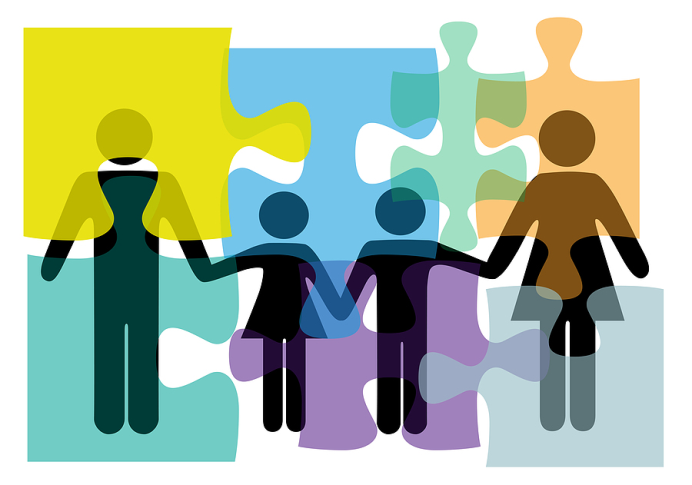 Коррекционно-развивающая деятельность.
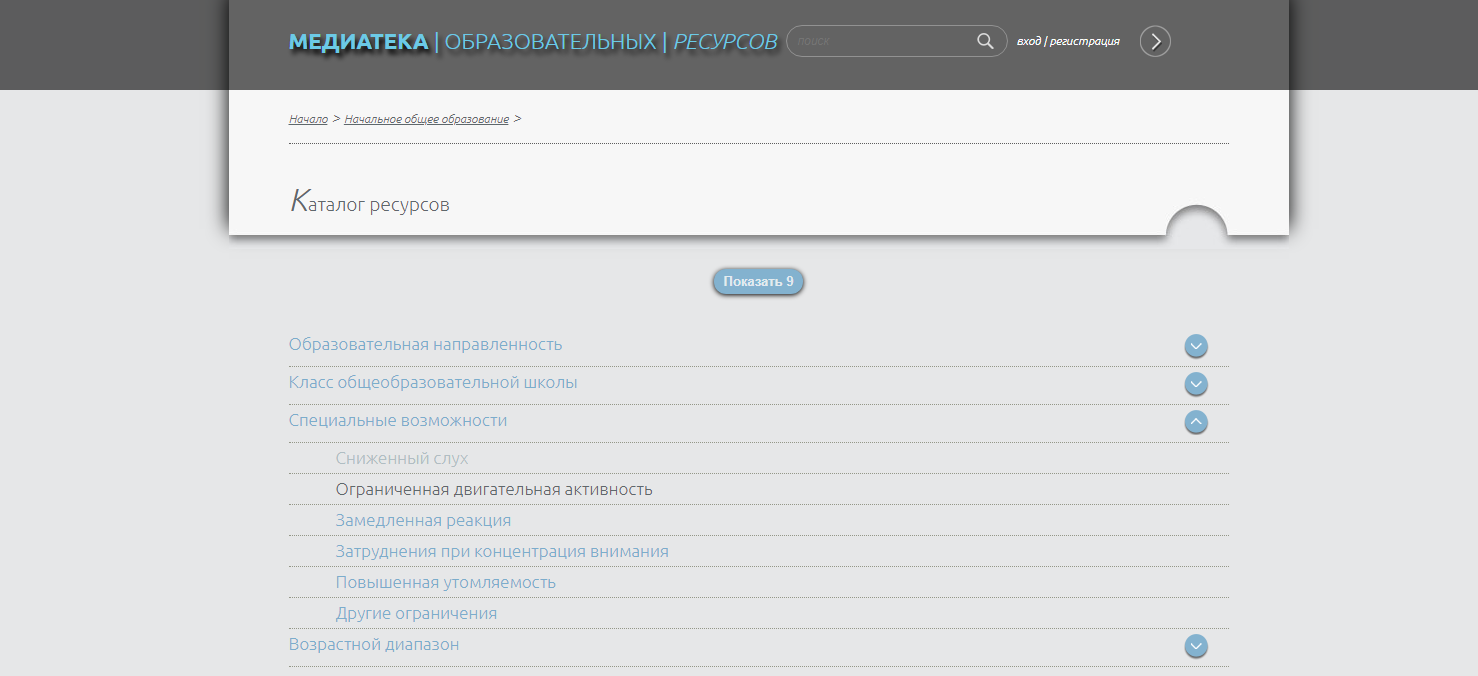 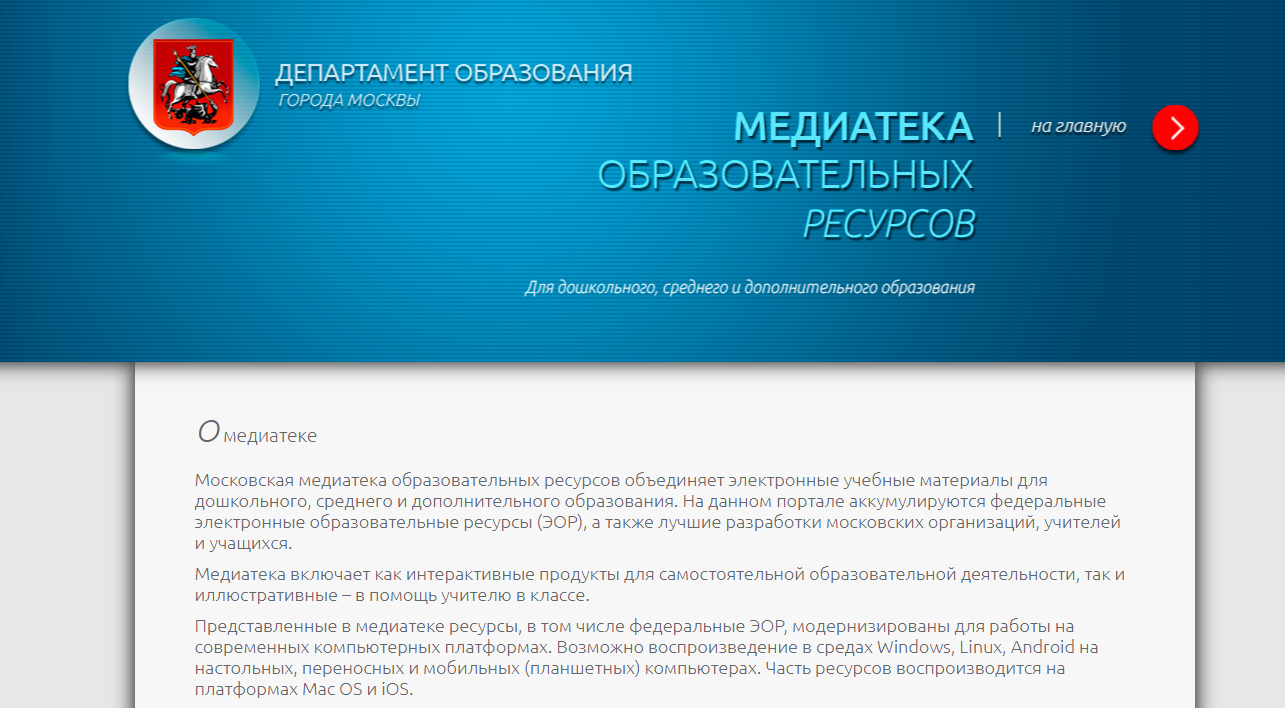 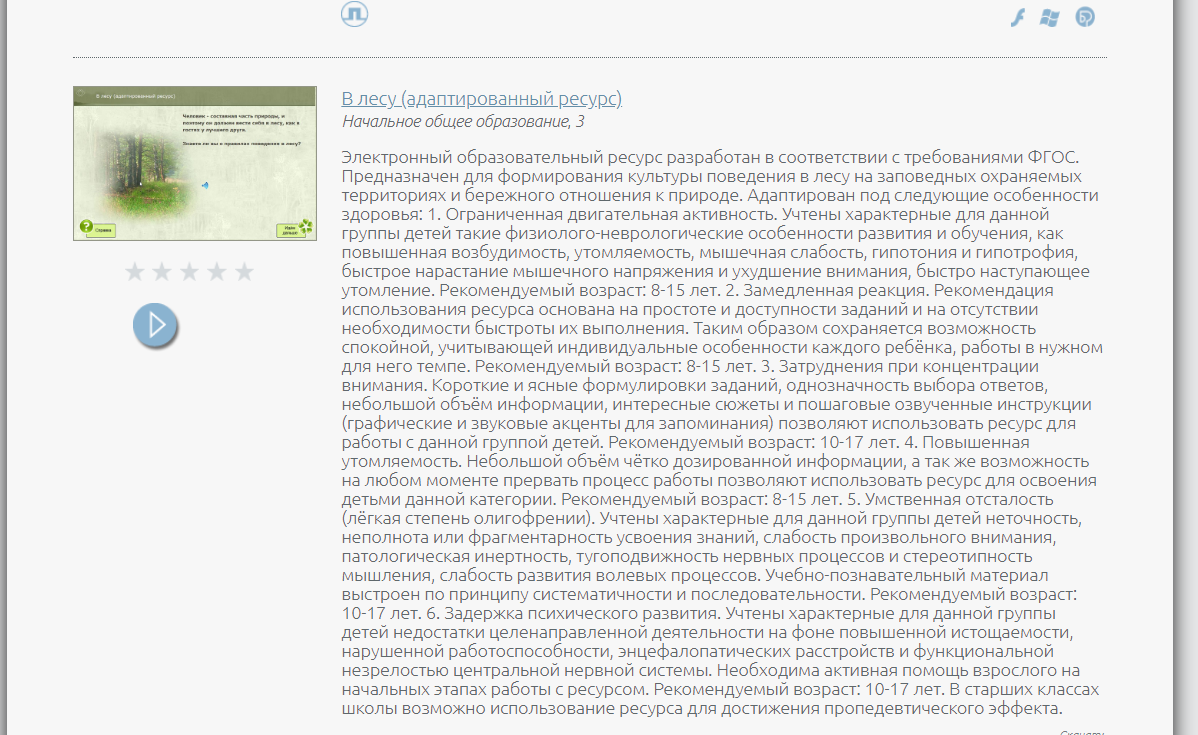 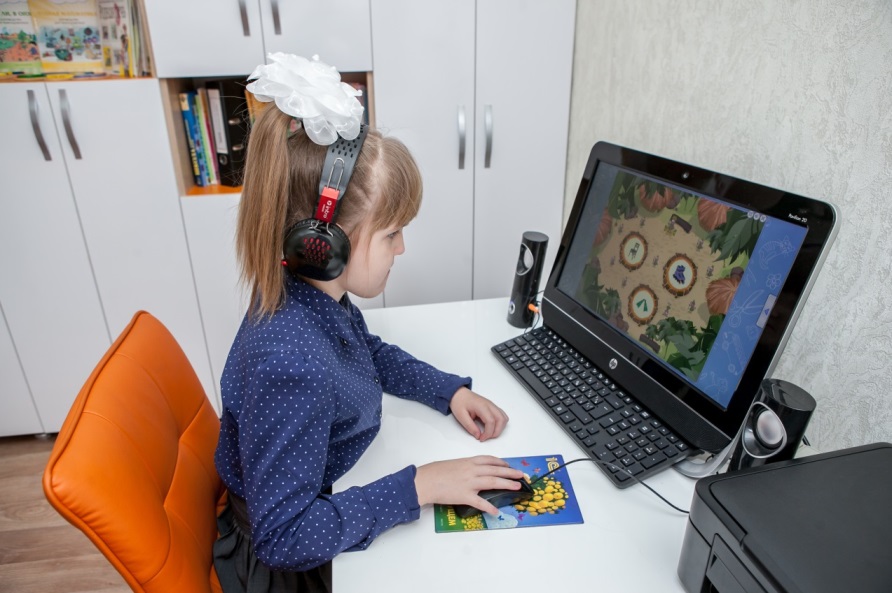 Создаем интерактивные задания в сервисе https://learningapps.org/
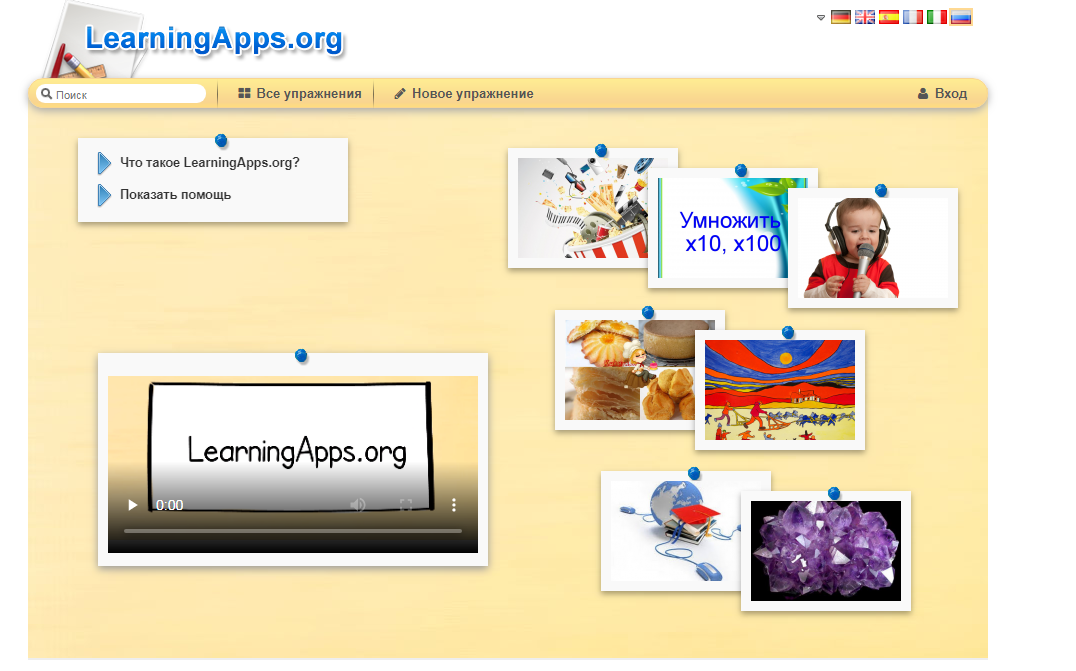 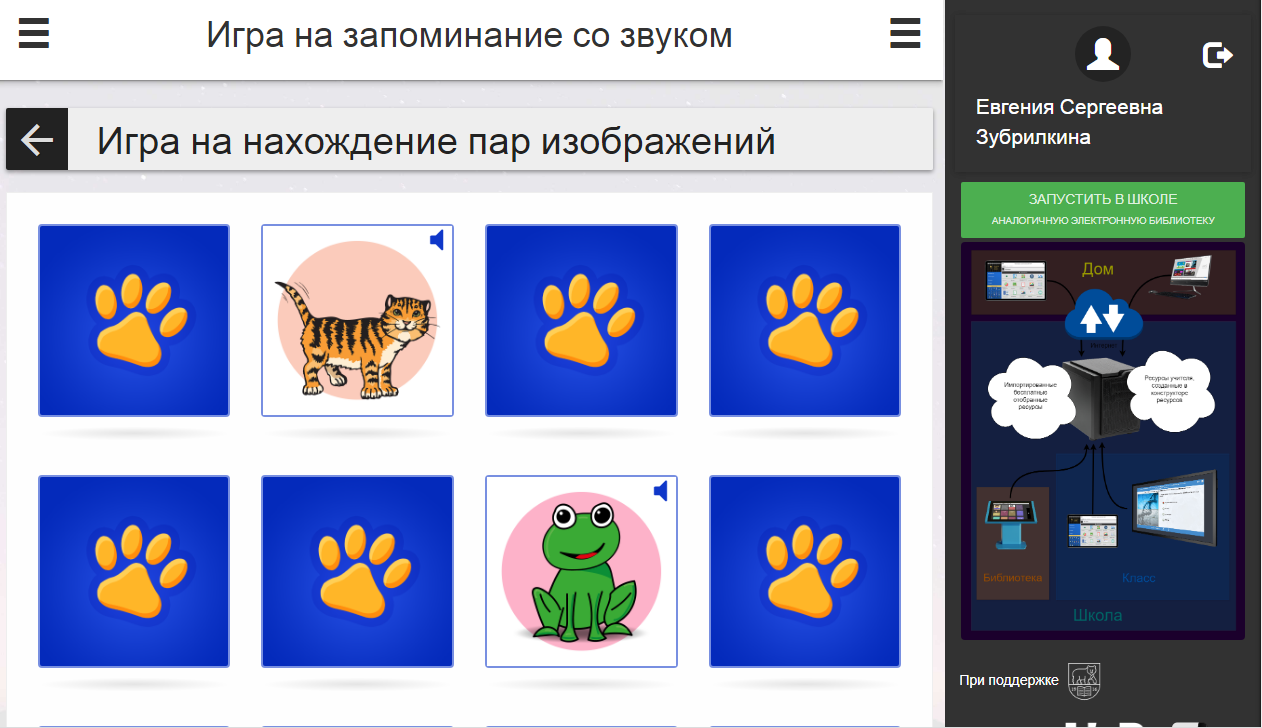 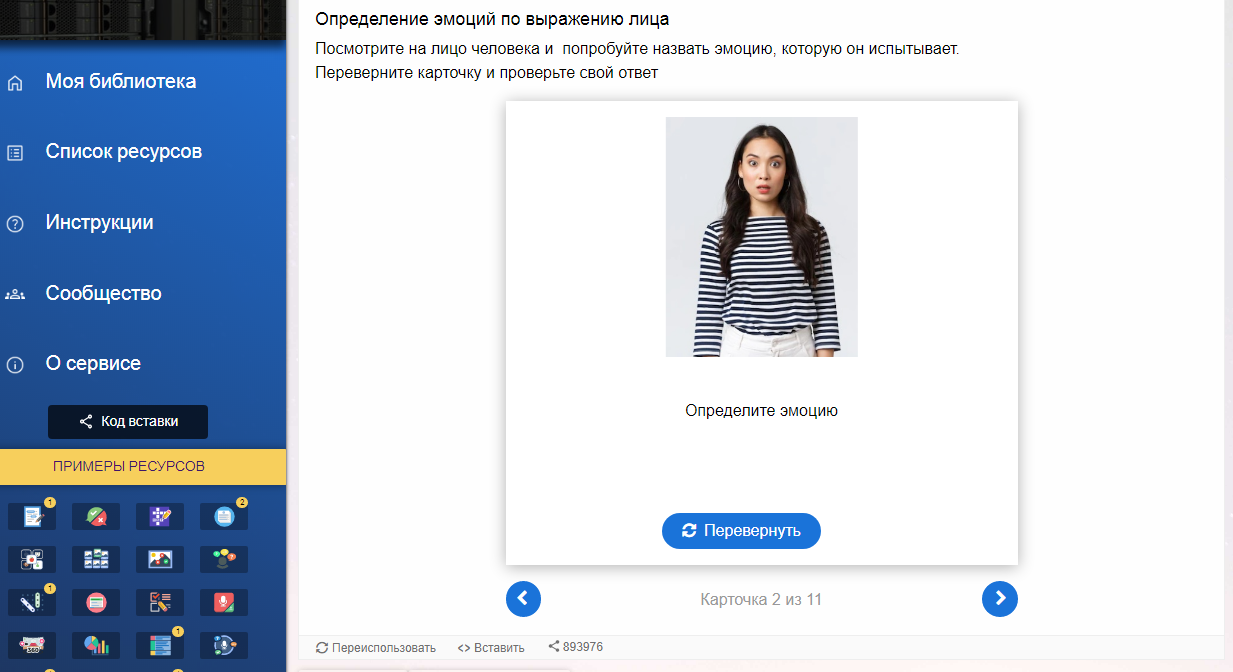 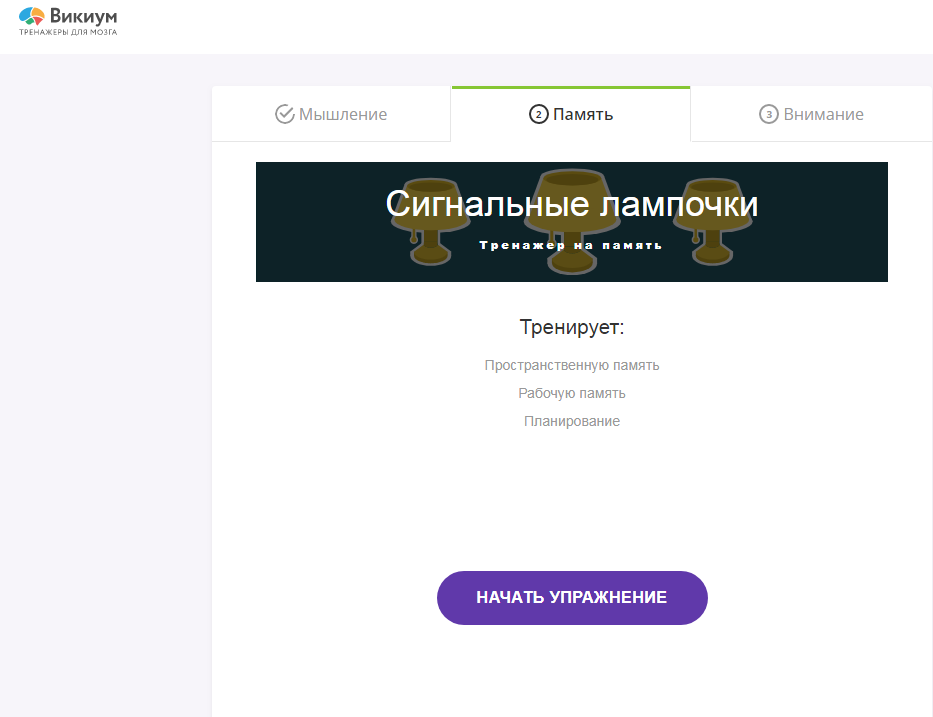 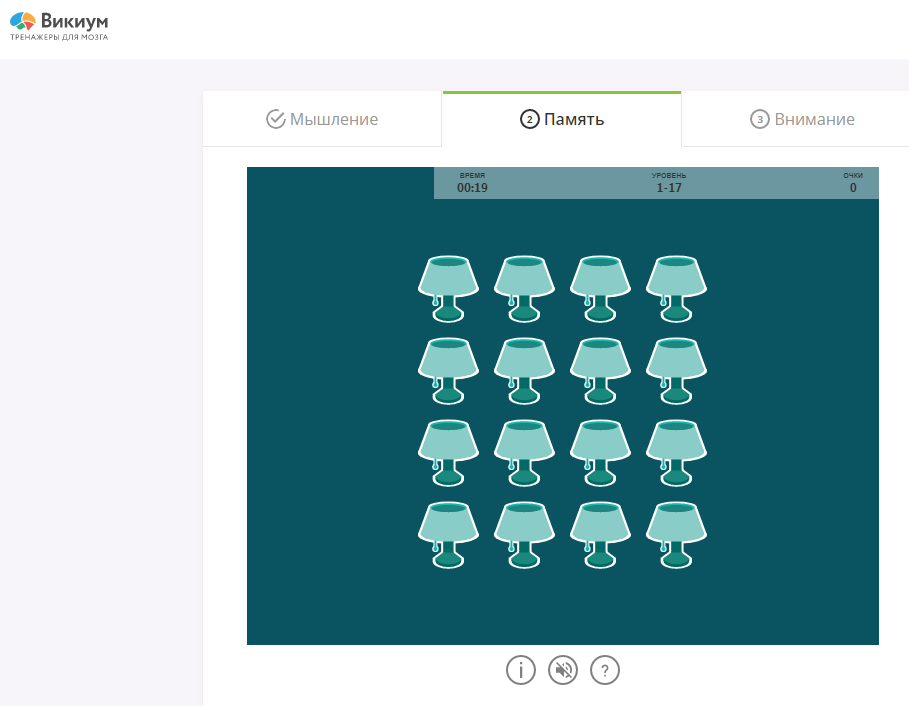 Викиум-тренажёр для мозга.
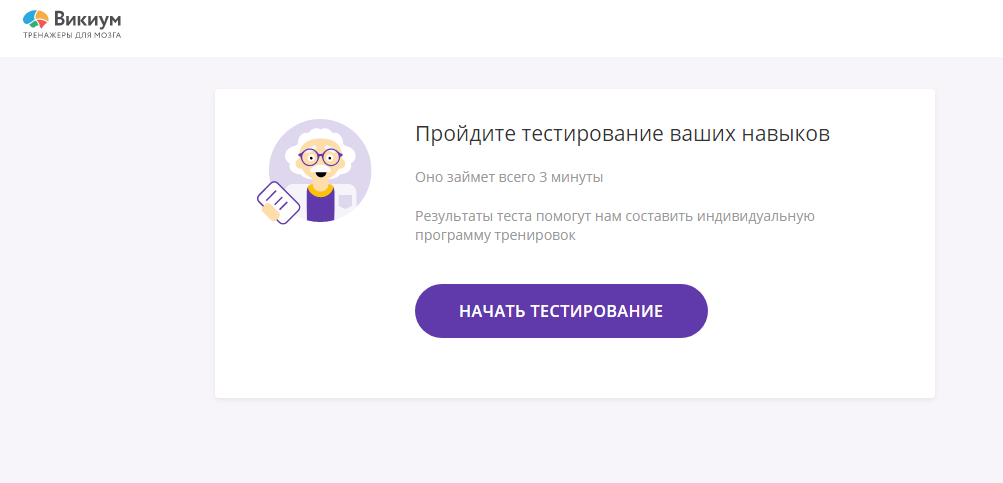 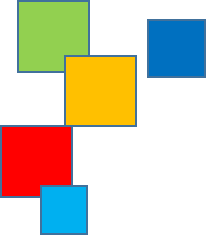 Профессиональная ориентацияобучающихся с ОВЗ
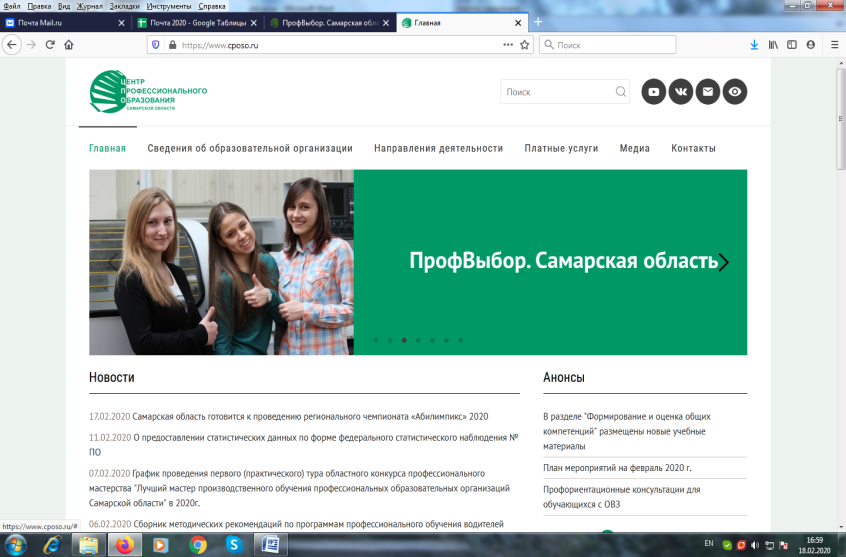 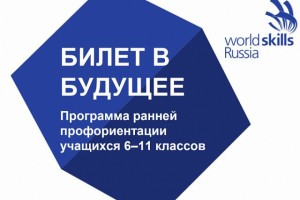 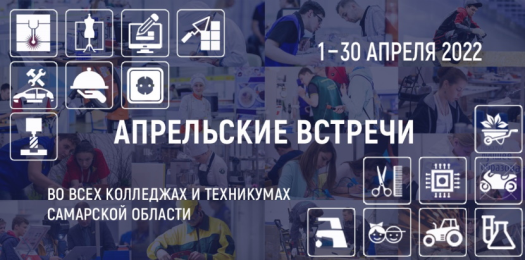 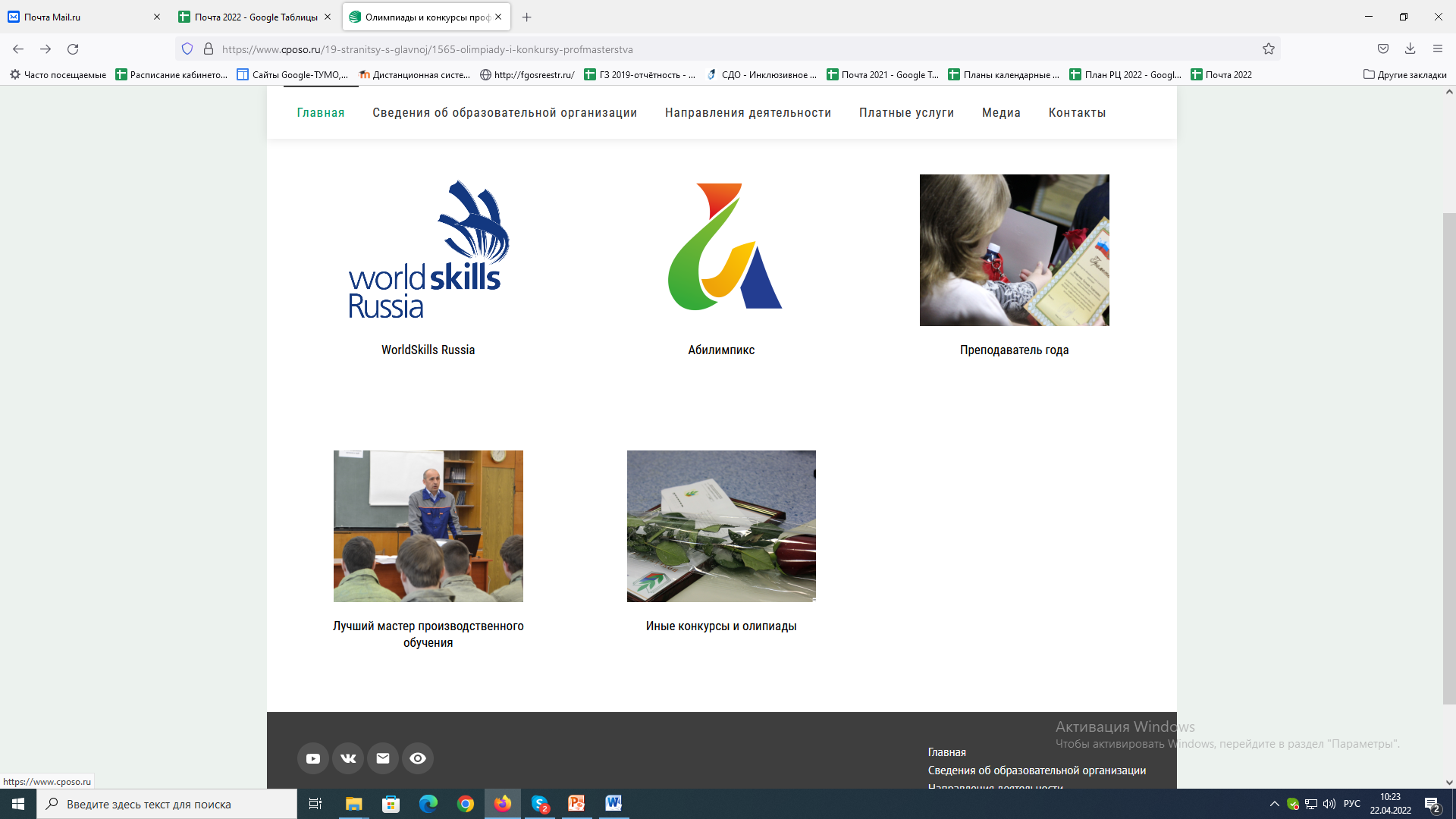 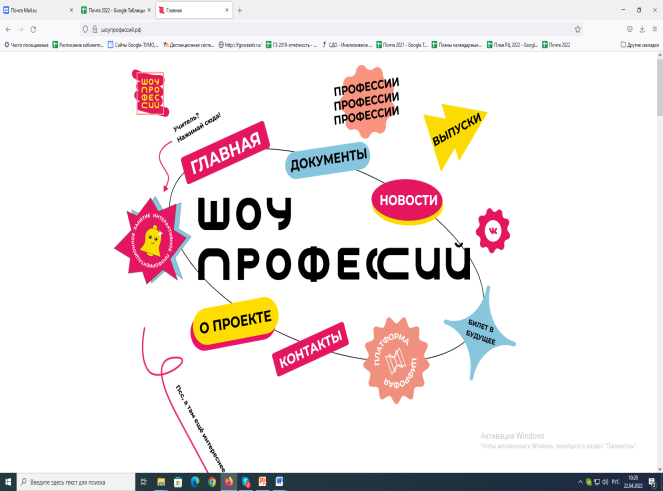 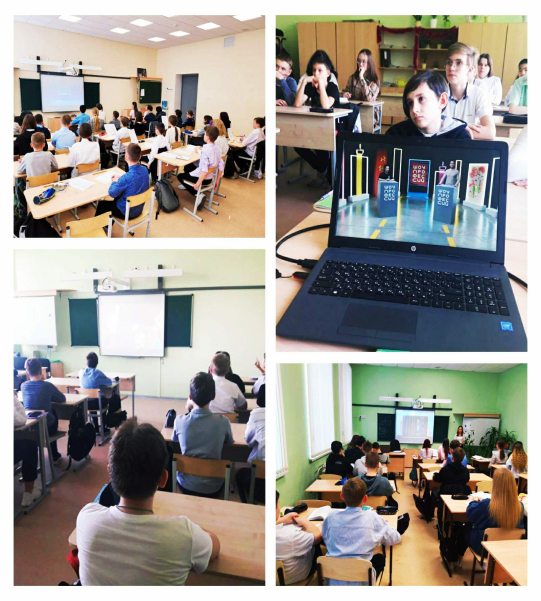 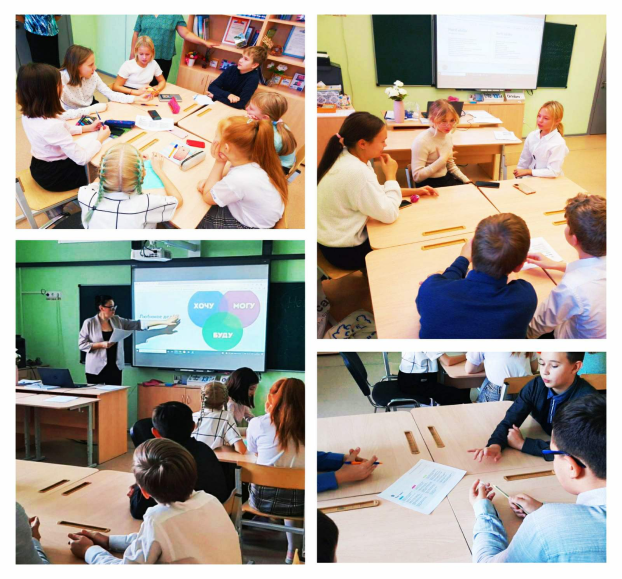 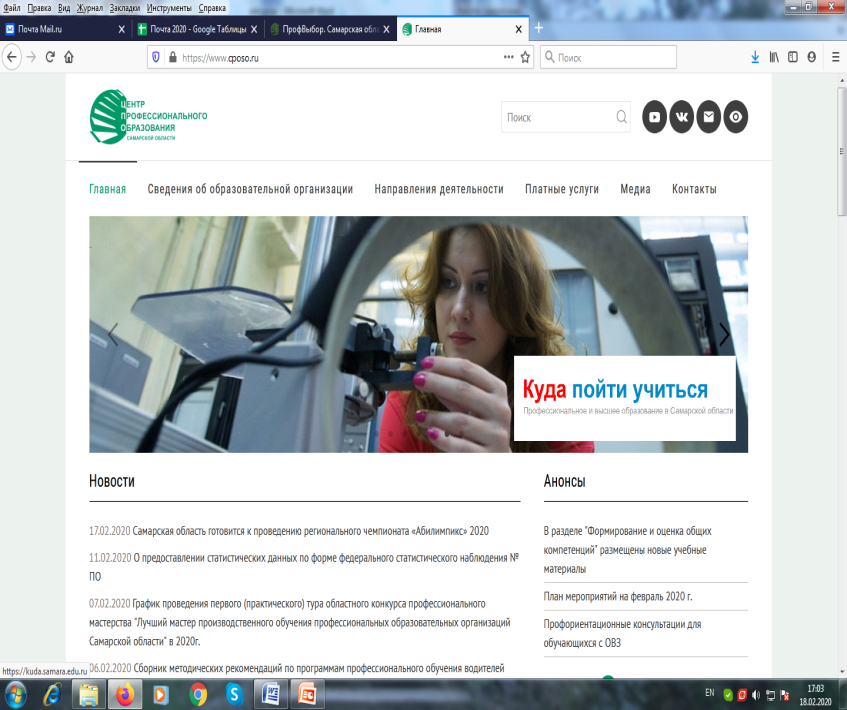 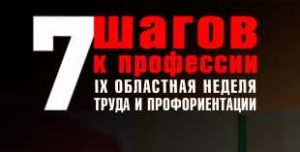 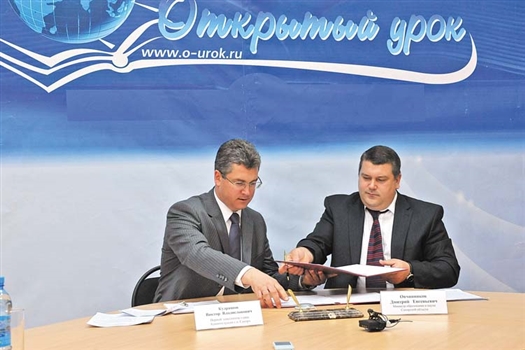 Игры-симуляции.
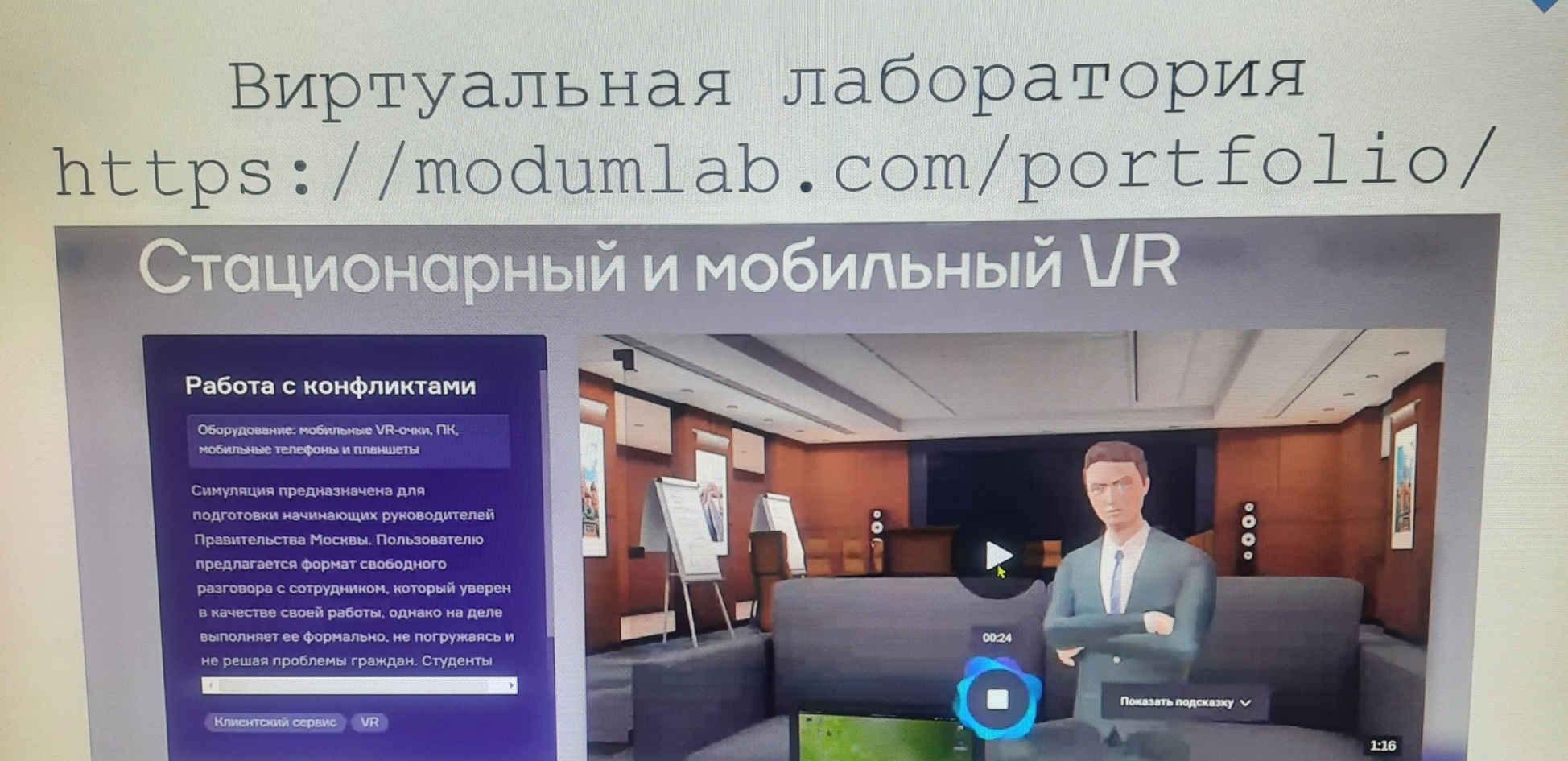 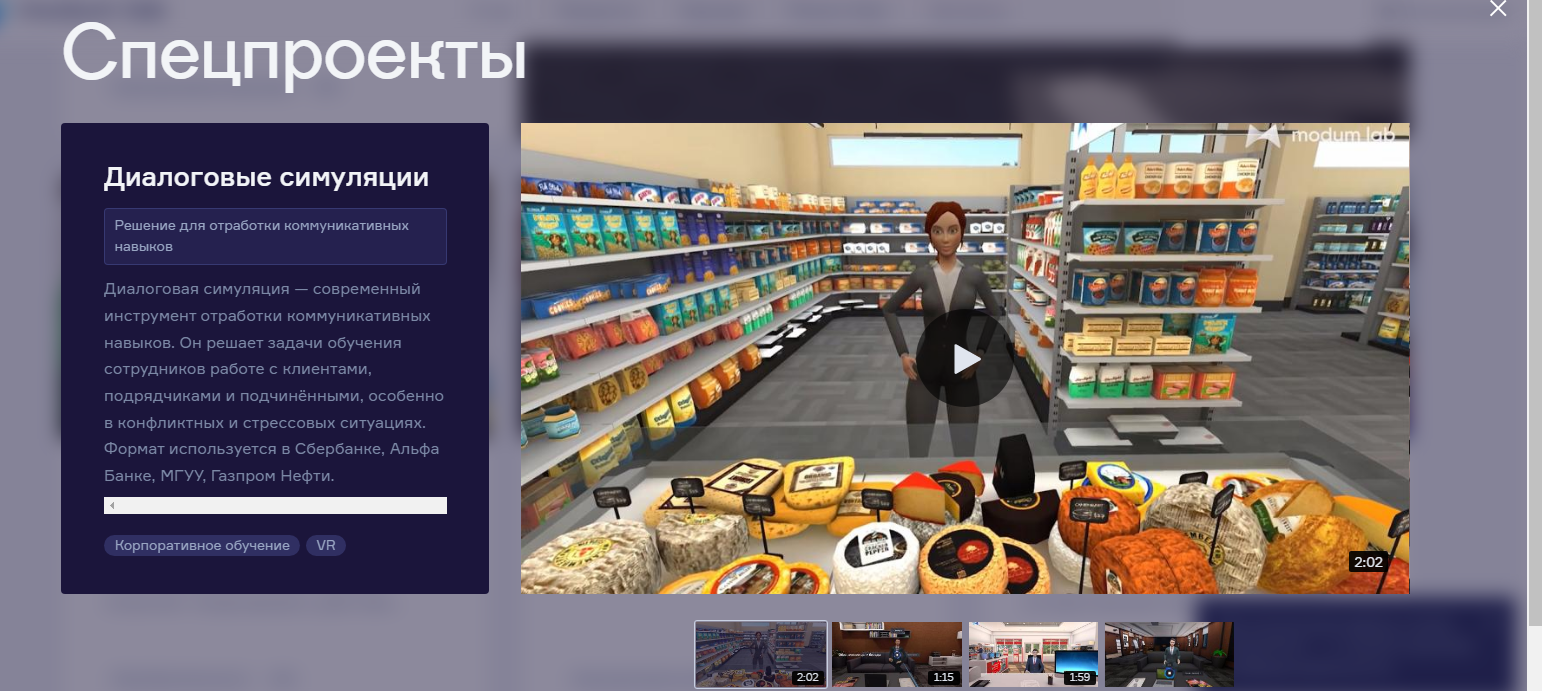 Просветительская деятельность.
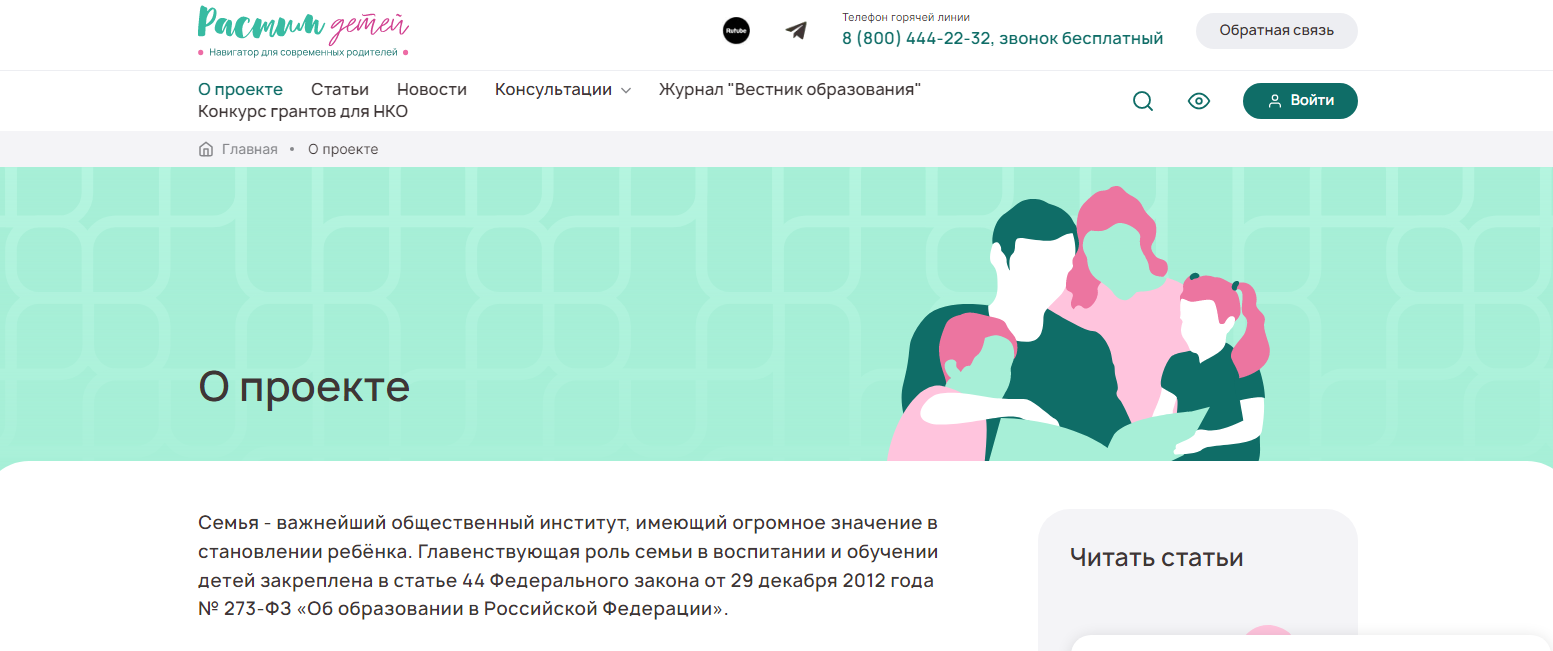 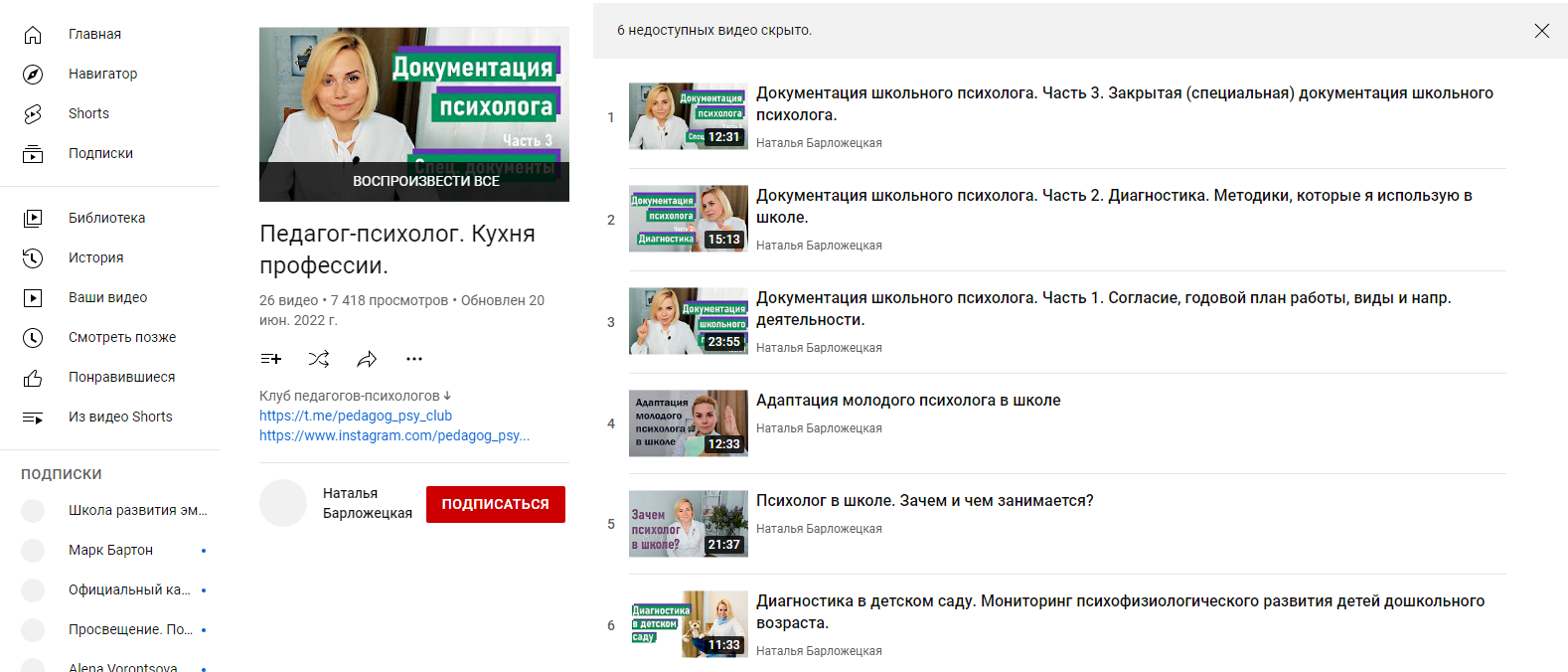 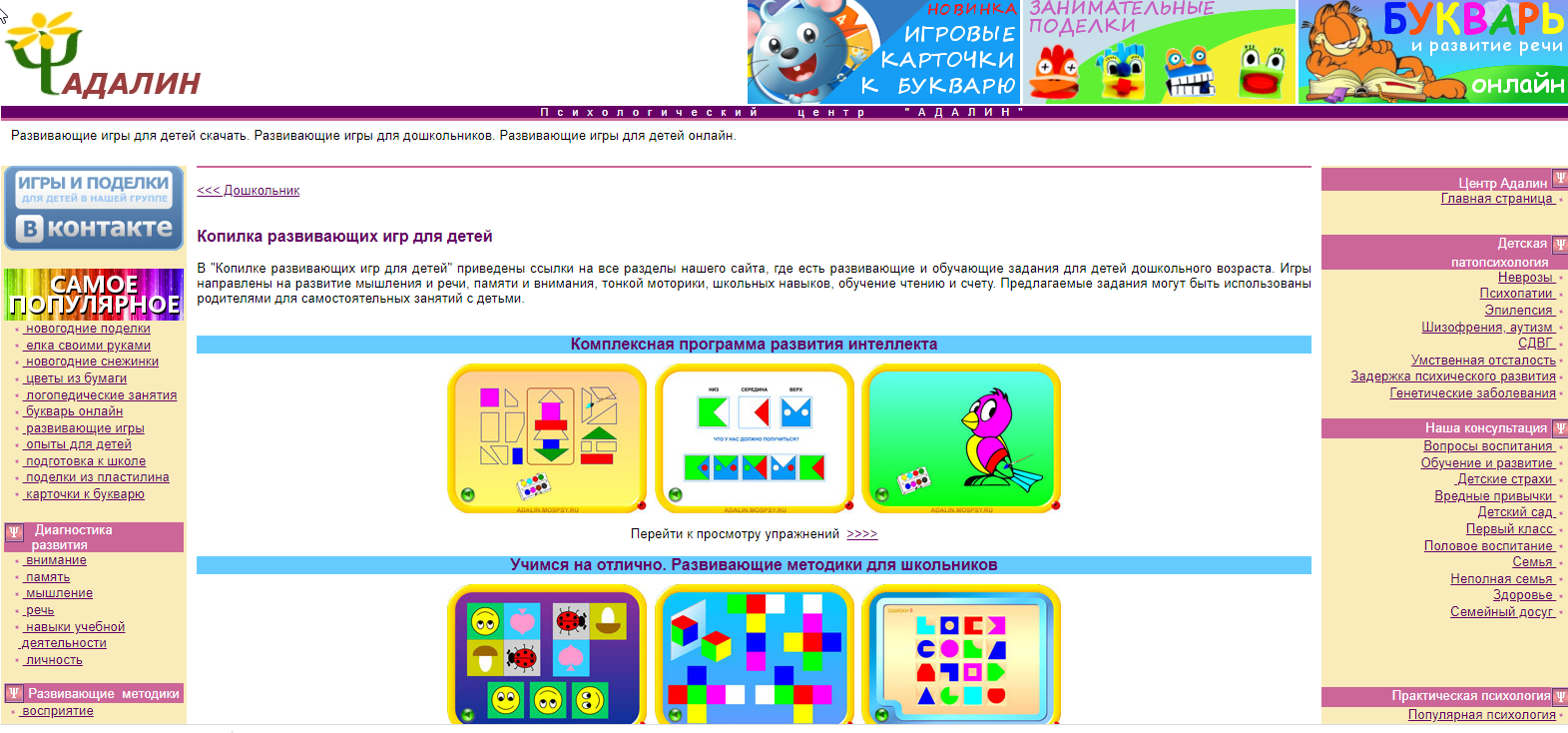 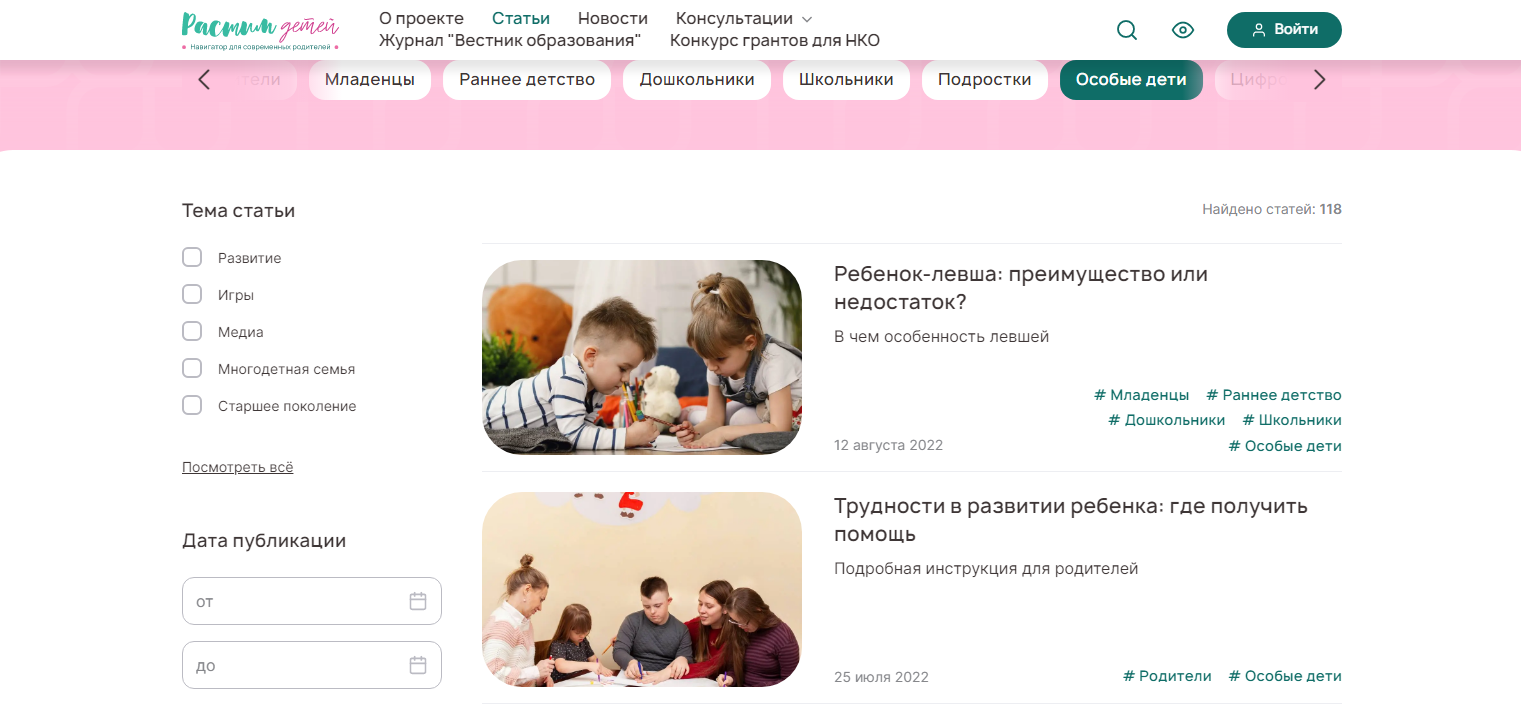 Психологическое консультирование и просвещение.
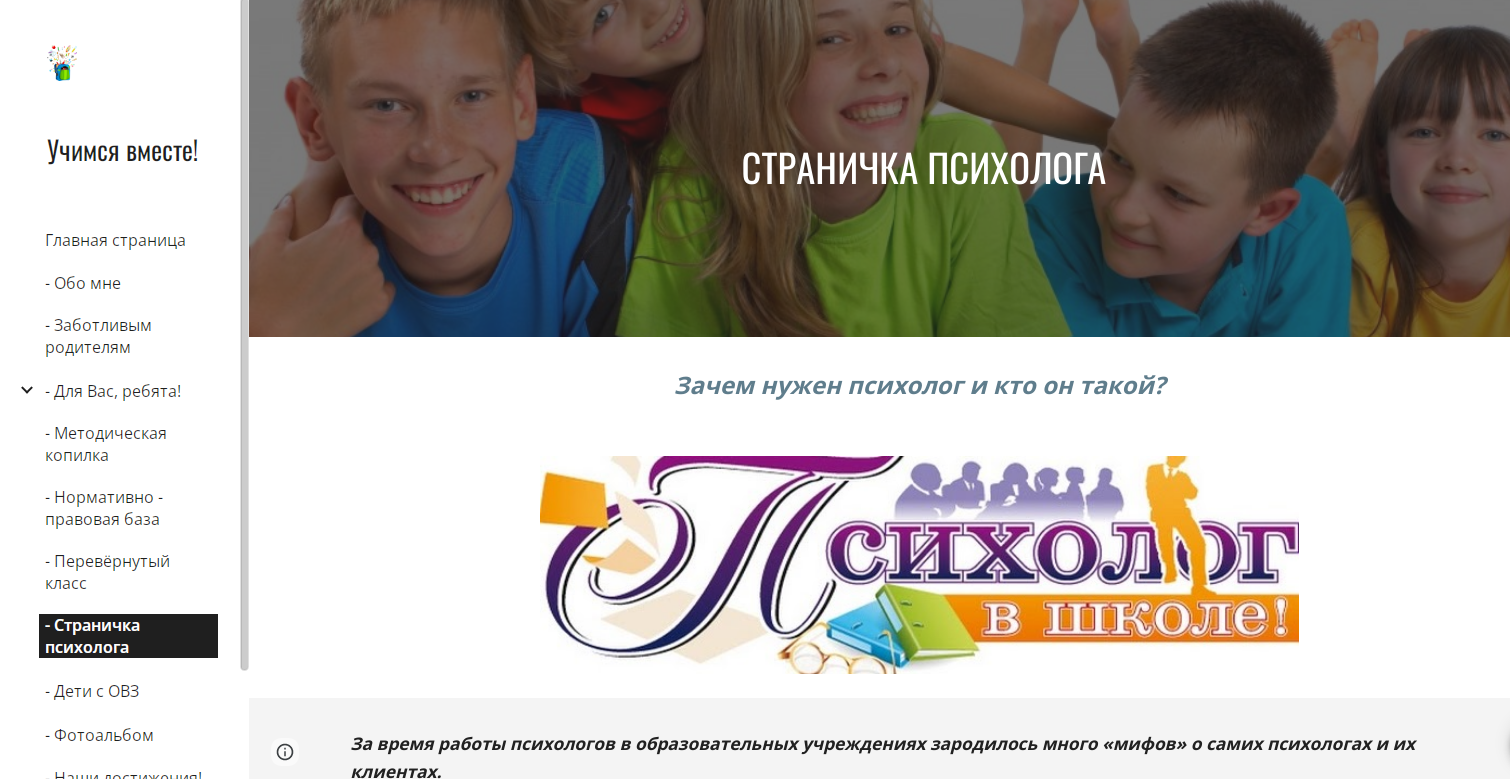 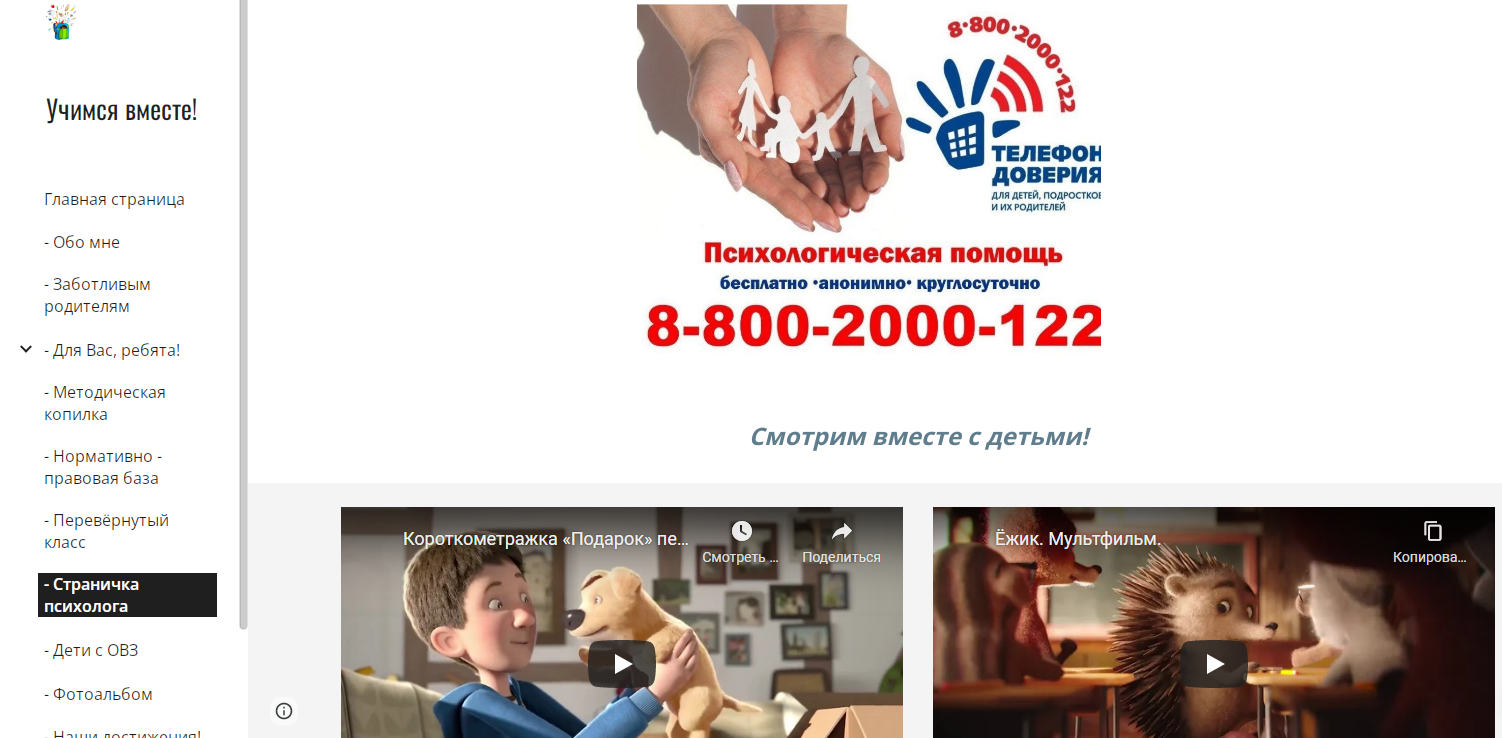 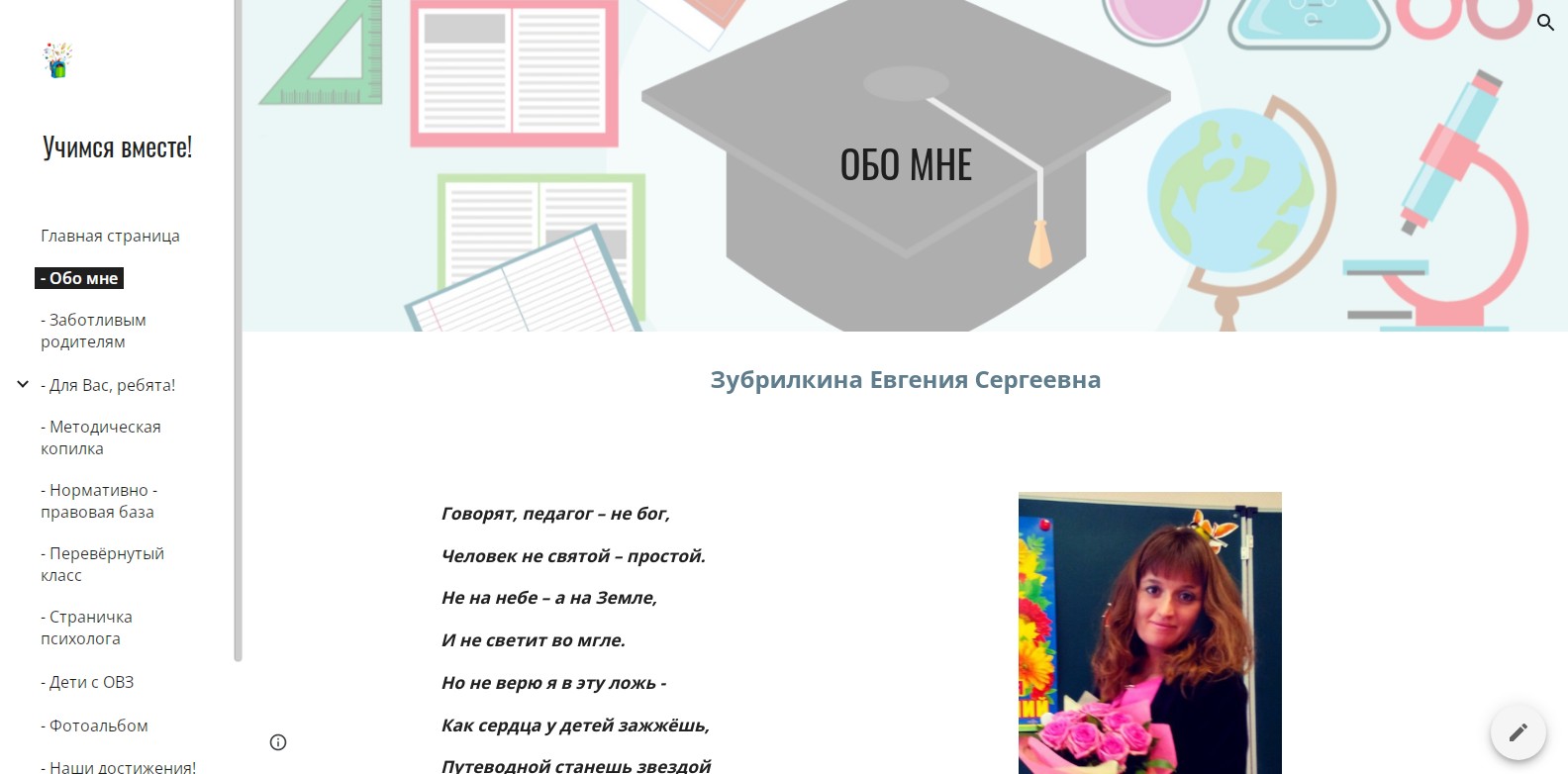 Спасибо за внимание!